TOÁN
TOÁN
Bài 10 – Tiết 2
BIỂU THỨC 
CÓ CHỨA CHỮ
BIỂU THỨC 
CÓ CHỨA CHỮ
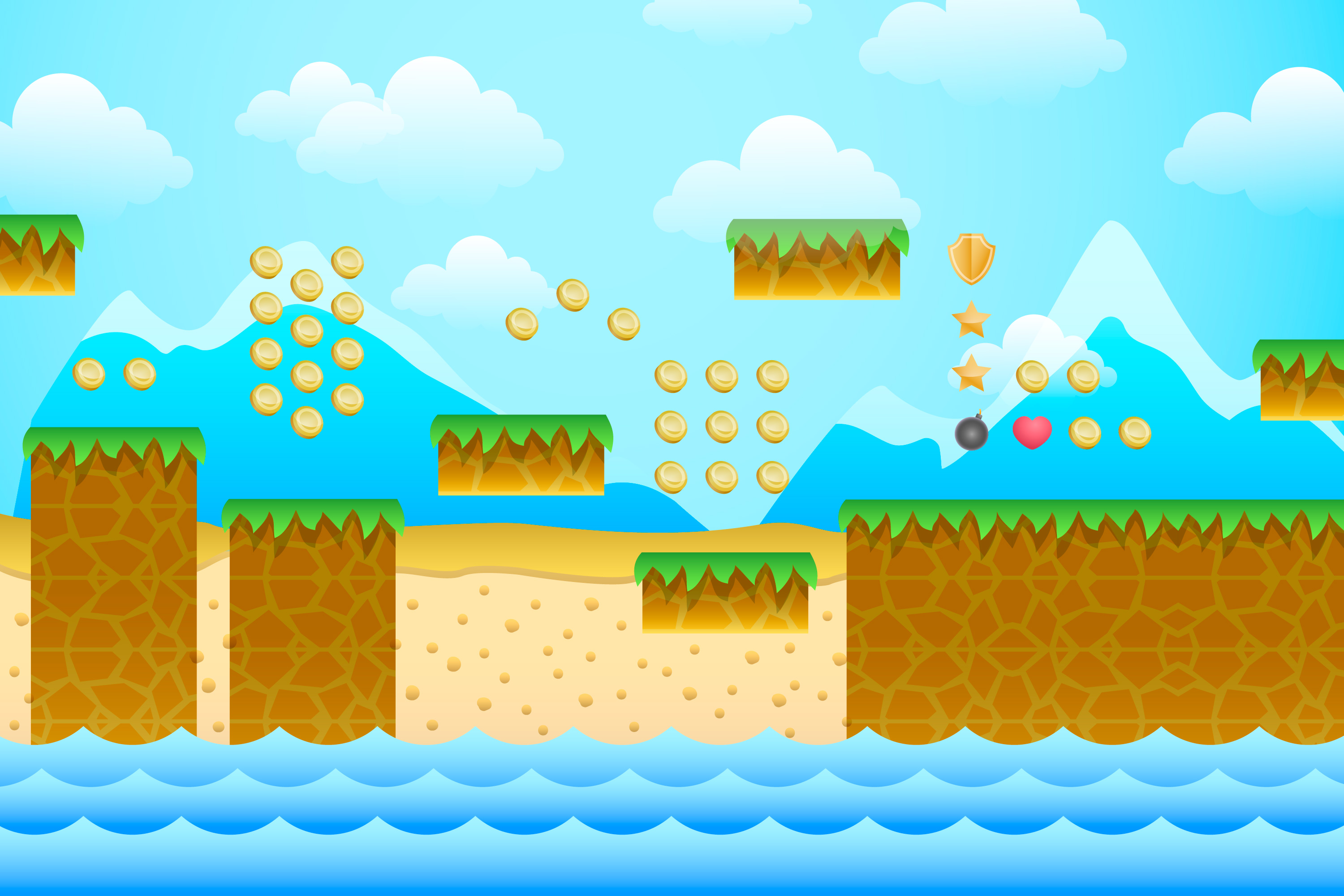 VƯỢT CHƯỚNG NGẠI VẬT
VƯỢT CHƯỚNG NGẠI VẬT
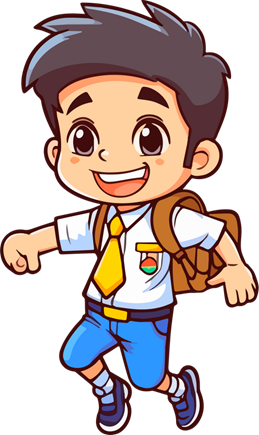 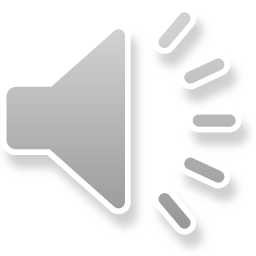 1
Tính giá trị của biểu thức
a) 24 + 7 × a với a = 8
b) 40 : 5 + b với b = 0
c) 121 – (c + 55) với c = 45
d) d : (12 : 3) với d = 24
Làm vào vở
1
Tính giá trị của biểu thức
a) 24 + 7 × a với a = 8
Nếu a = 8 thì 24 + 7 × a = 24 + 7 × 8
             = 24 + 56
             = 80
80 là một giá trị của biểu thức 24 + 7 × a
1
Tính giá trị của biểu thức
b) 40 : 5 + b với b = 0
Nếu b = 0 thì 40 : 5 + b = 40 : 5 + 0
             = 8 + 0
             = 8
8 là một giá trị của biểu thức 40 : 5 + b
1
Tính giá trị của biểu thức
c) 121 – (c + 55) với c = 45
Nếu c = 45 thì 121 – (c + 55) = 121 – (45 + 55)
                      = 121 – 100
                   = 21
21 là một giá trị của biểu thức 121 – (c + 55)
1
Tính giá trị của biểu thức
d) d : (12 : 3) với d = 24
Nếu d = 24 thì d : (12 : 3) = 24 : (12 : 3)
                     = 24 : 4
                  = 6
6 là một giá trị của biểu thức d : (12 : 3)
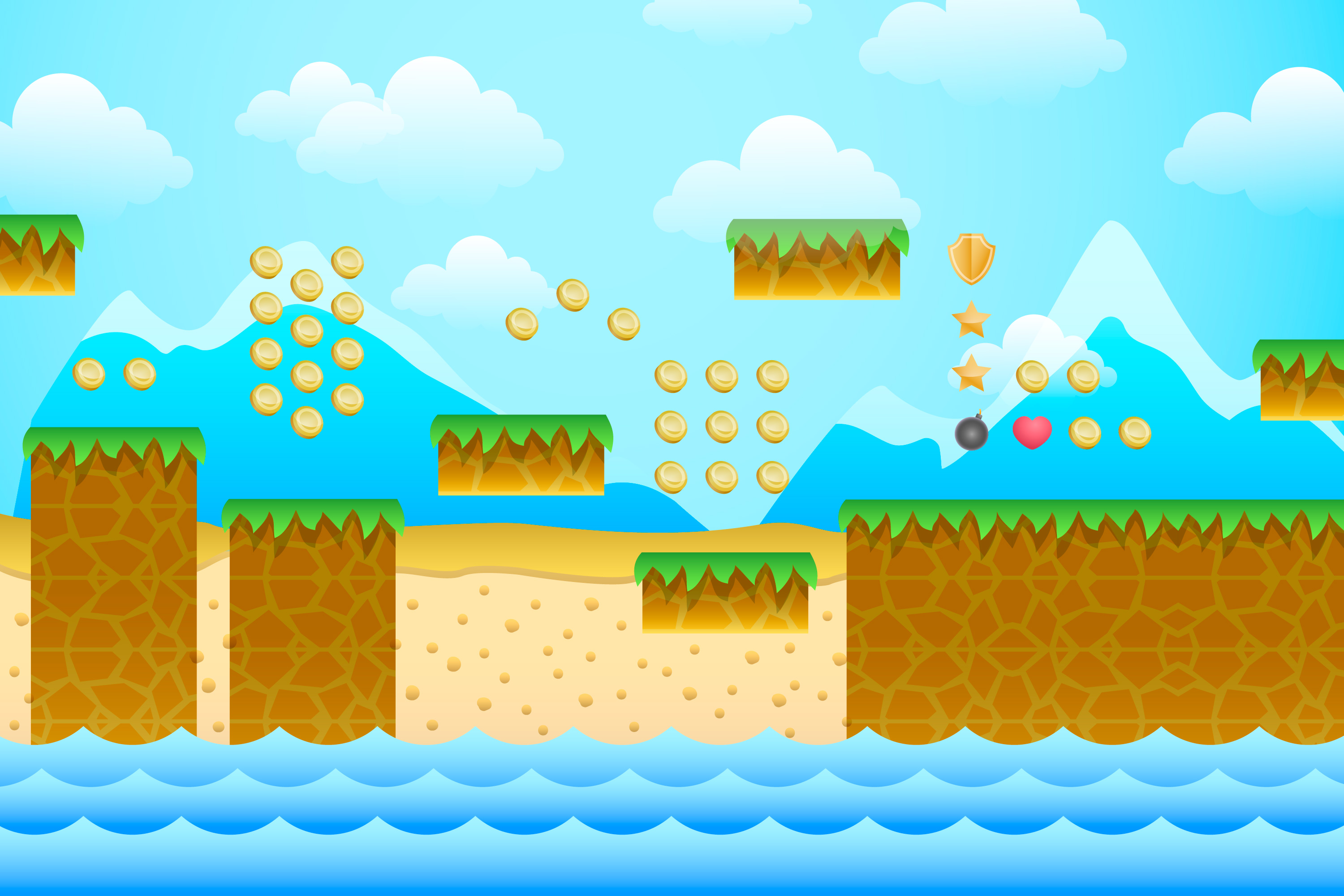 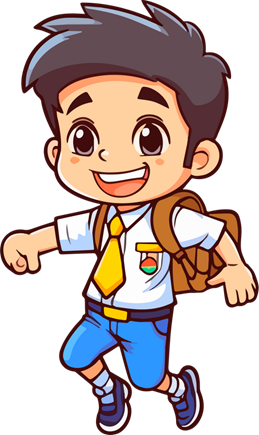 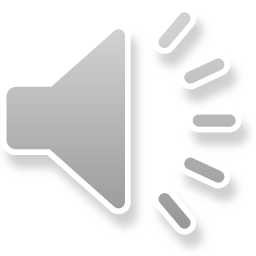 Một hình vuông có cạnh là a. Gọi chu vi hình vuông là P.
Công thức tính chu vi hình vuông là: P = a × 4
2
Áp dụng công thức, tính các số đo trong bảng dưới đây.
Công thức tính chu vi hình vuông là: P = a × 4
2
32 dm
Với a = 8 dm thì P = a × 4 = 8 dm × 4 = 32 dm
Công thức tính chu vi hình vuông là: P = a × 4
2
32 dm
48 m
Với a = 12 m thì P = a × 4 = 12 m × 4 = 48 m
Công thức tính chu vi hình vuông là: P = a × 4
2
6 m
32 dm
48 m
Với a = 6 m thì P = a × 4 = 6 m × 4 = 24 m
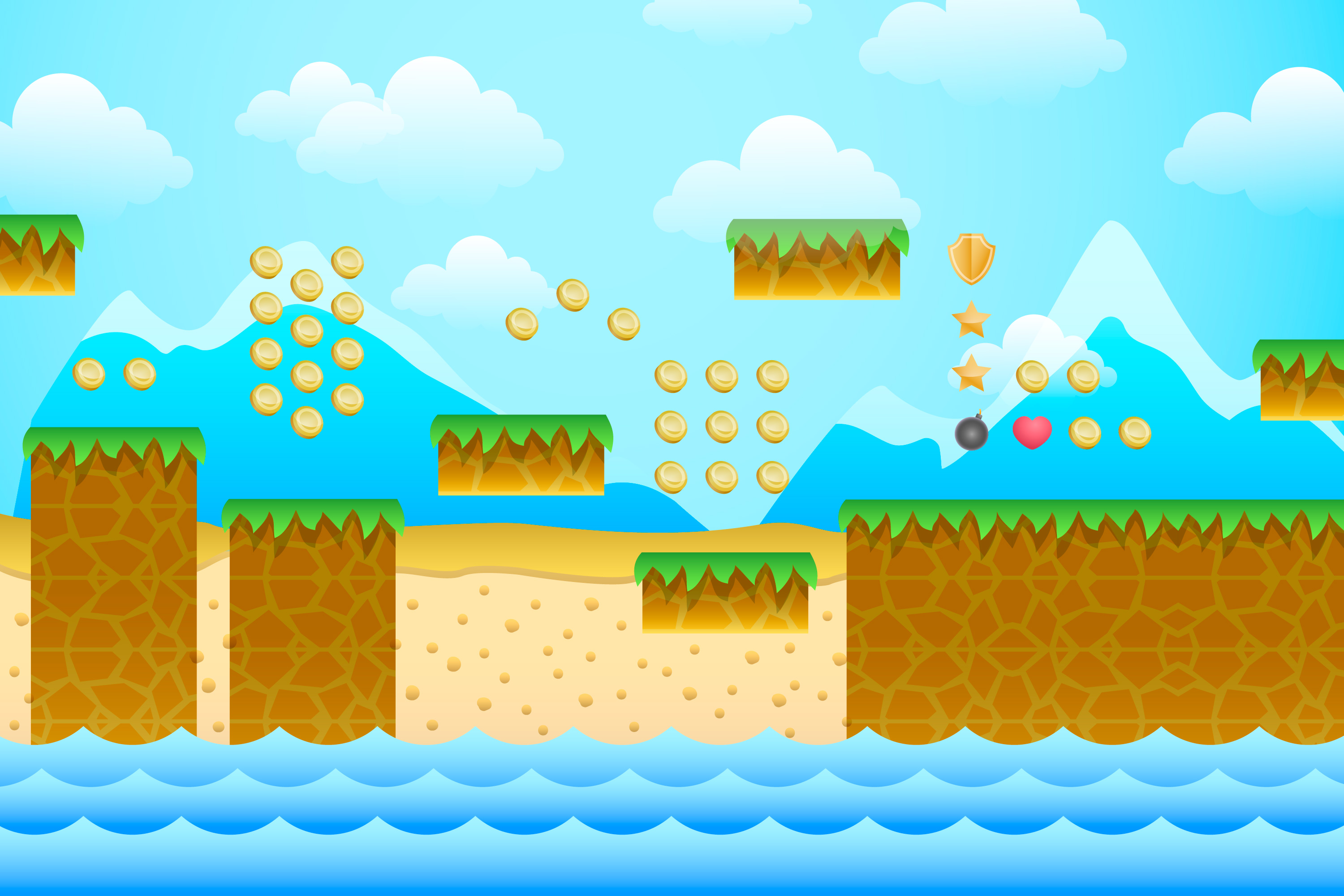 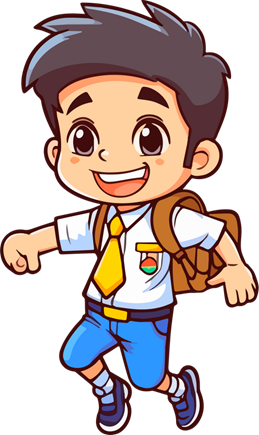 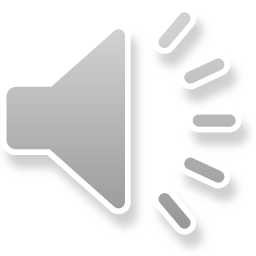 SỐ
3
a) 25 + ...?... = 52
b) ...?... – 14 = 21
c) 42 : ...?... = 7
SỐ
3
a) 25 + ...?... = 52
Số hạng = Tổng – Số hạng kia
           = 52 – 25
           = 27
SỐ
3
b) ...?... – 14 = 21
Số bị trừ = Hiệu + Số trừ
      = 21 + 14
          = 35
SỐ
3
c) 42 : ...?... = 7
Số chia = Số bị chia : Thương
           = 42 : 7
      = 6
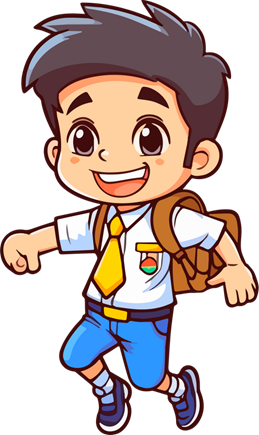 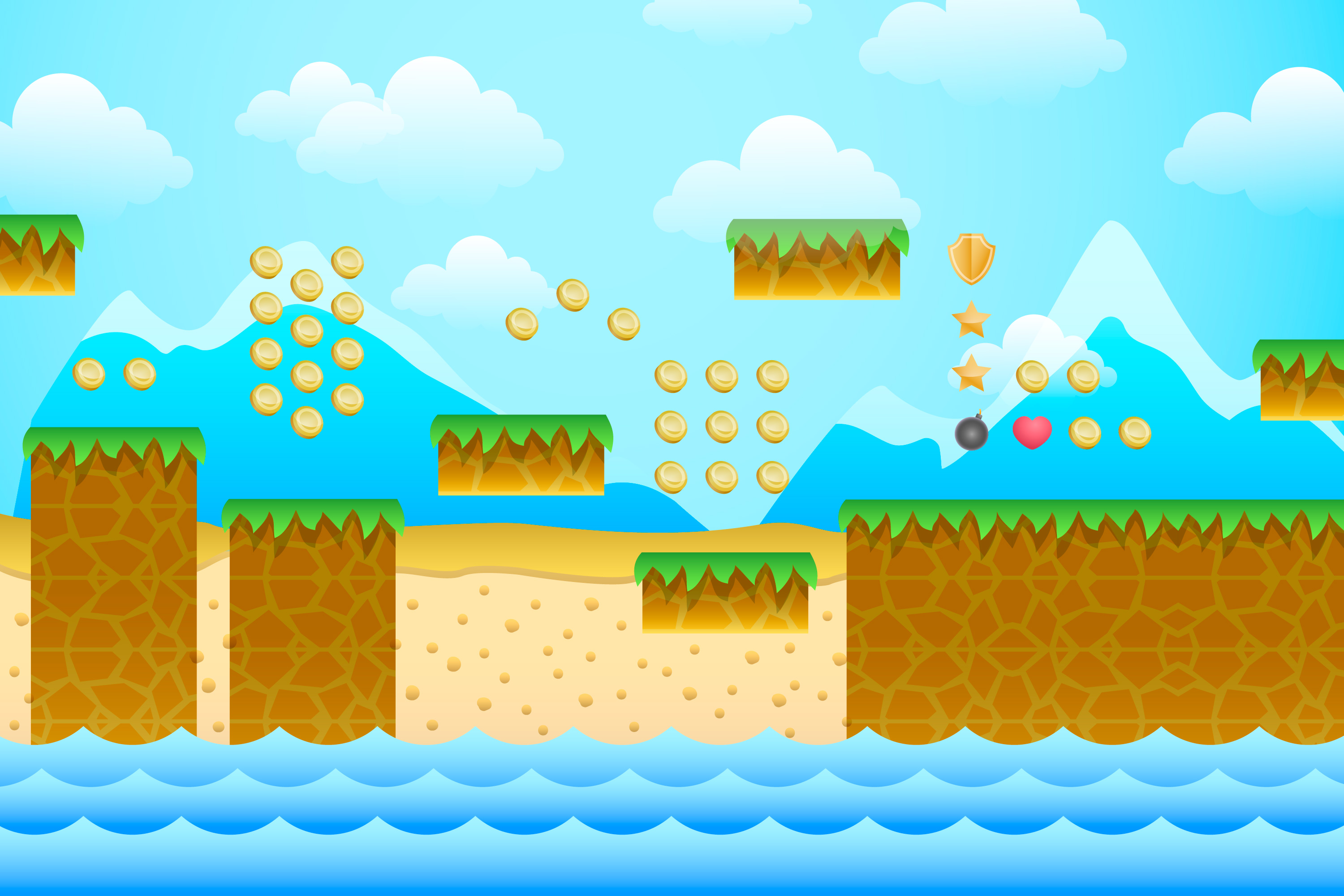 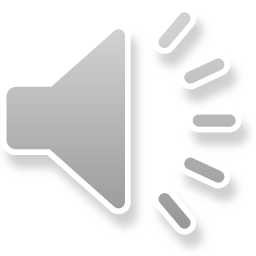 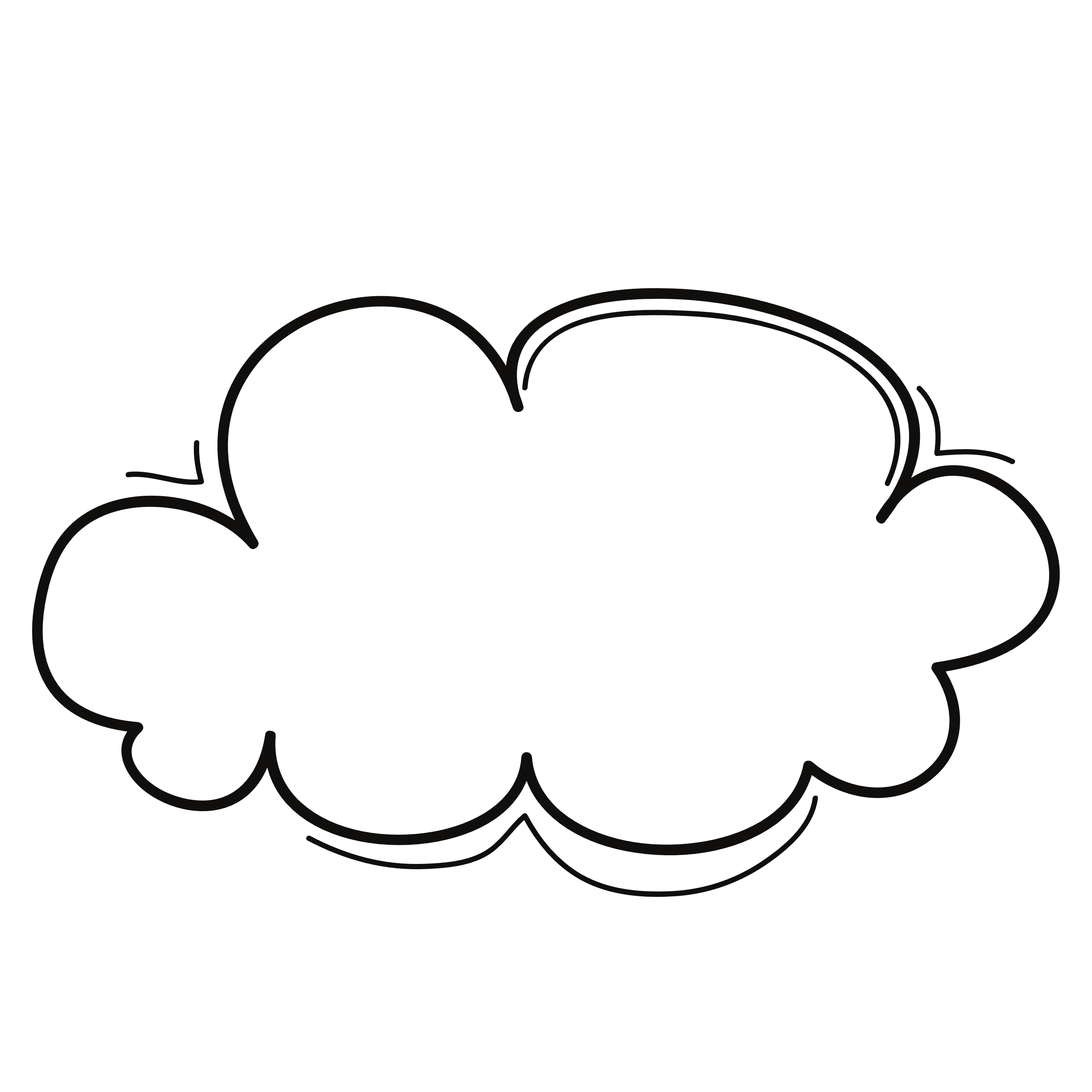 CỦNG CỐ
Giá trị của biểu thức 12 + b : 3
 với b = 9 là
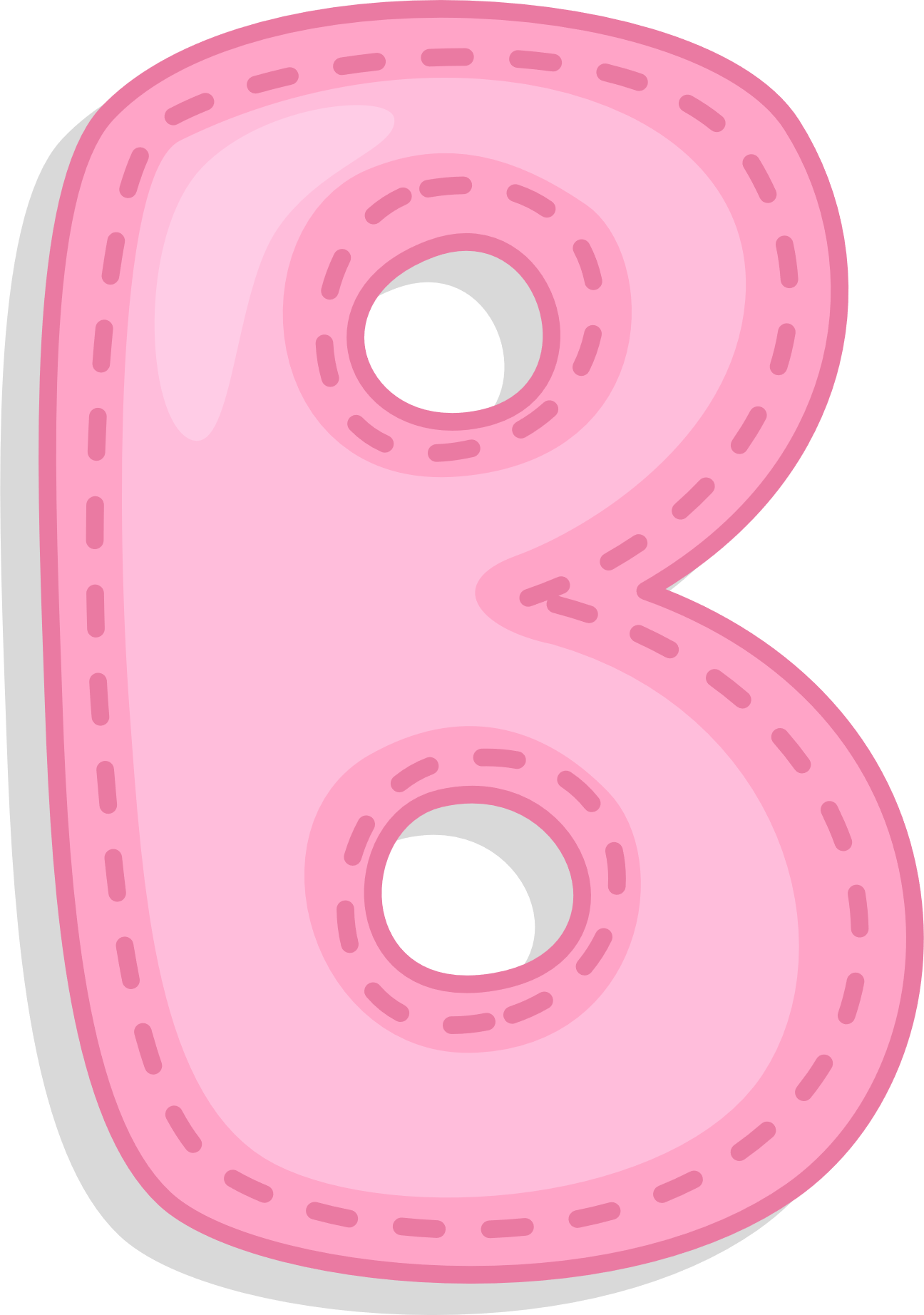 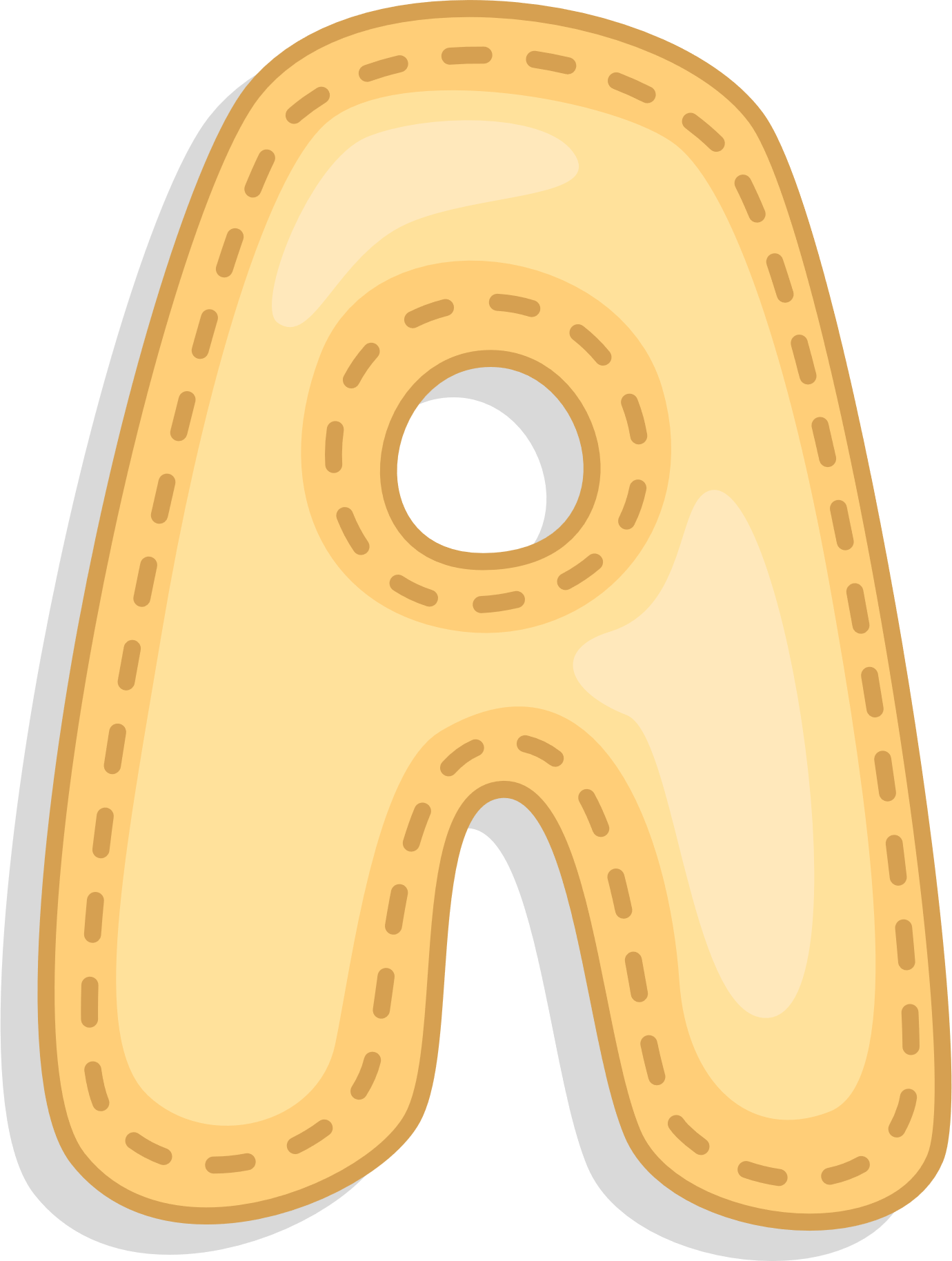 12
13
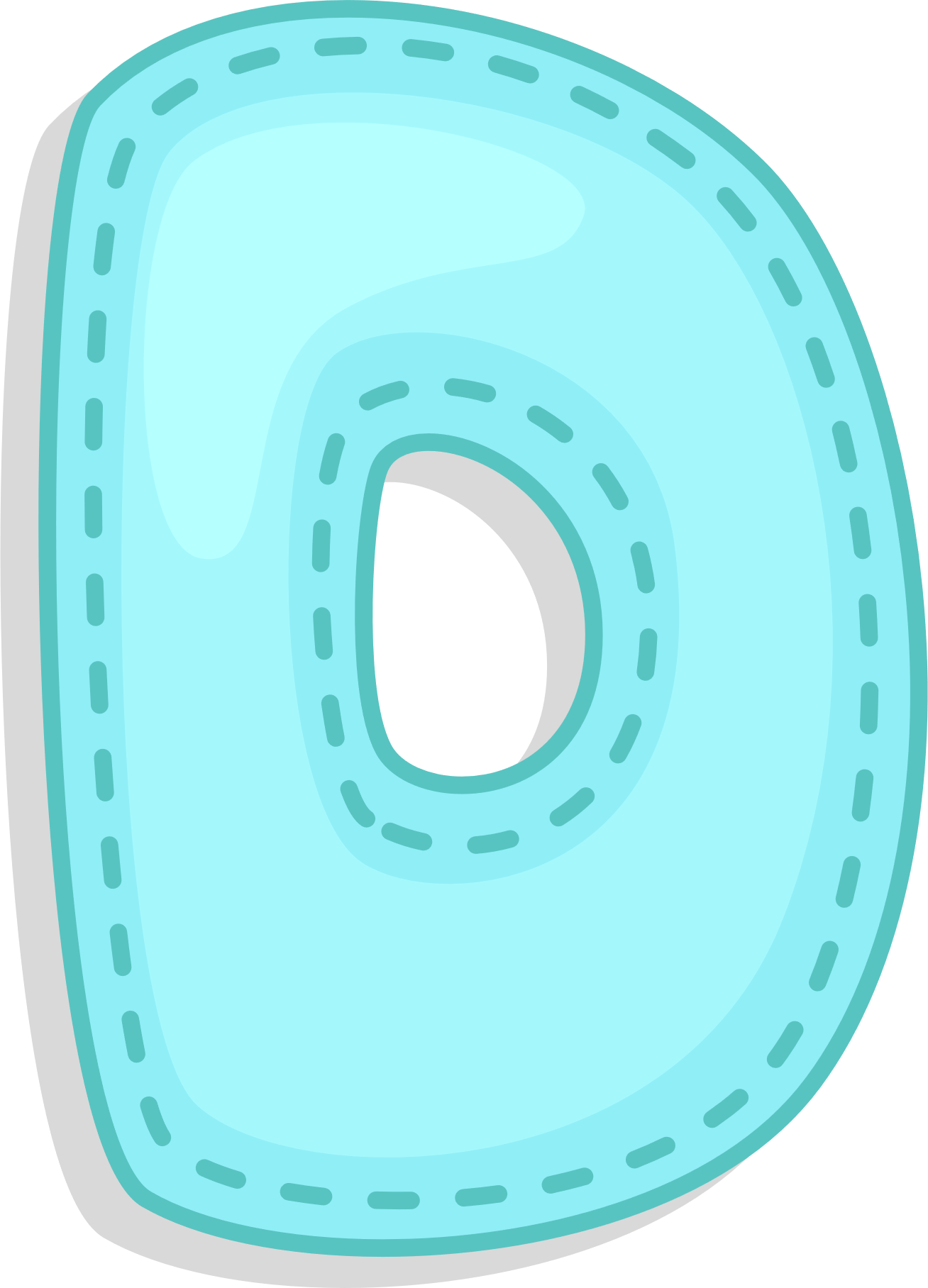 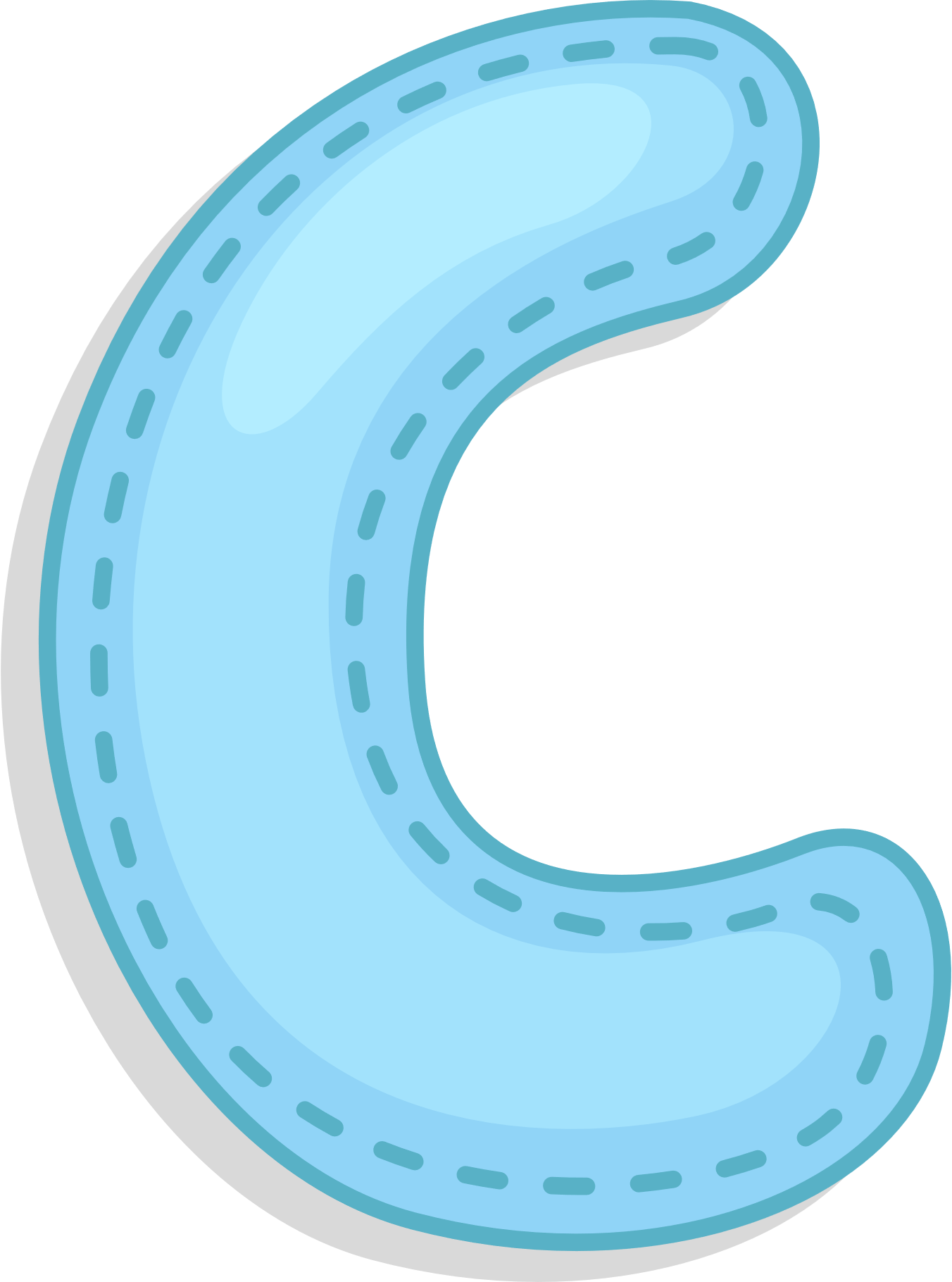 14
15
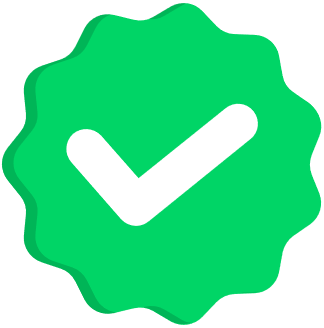 Giá trị của biểu thức a x 4 + 7 với a = 10 là
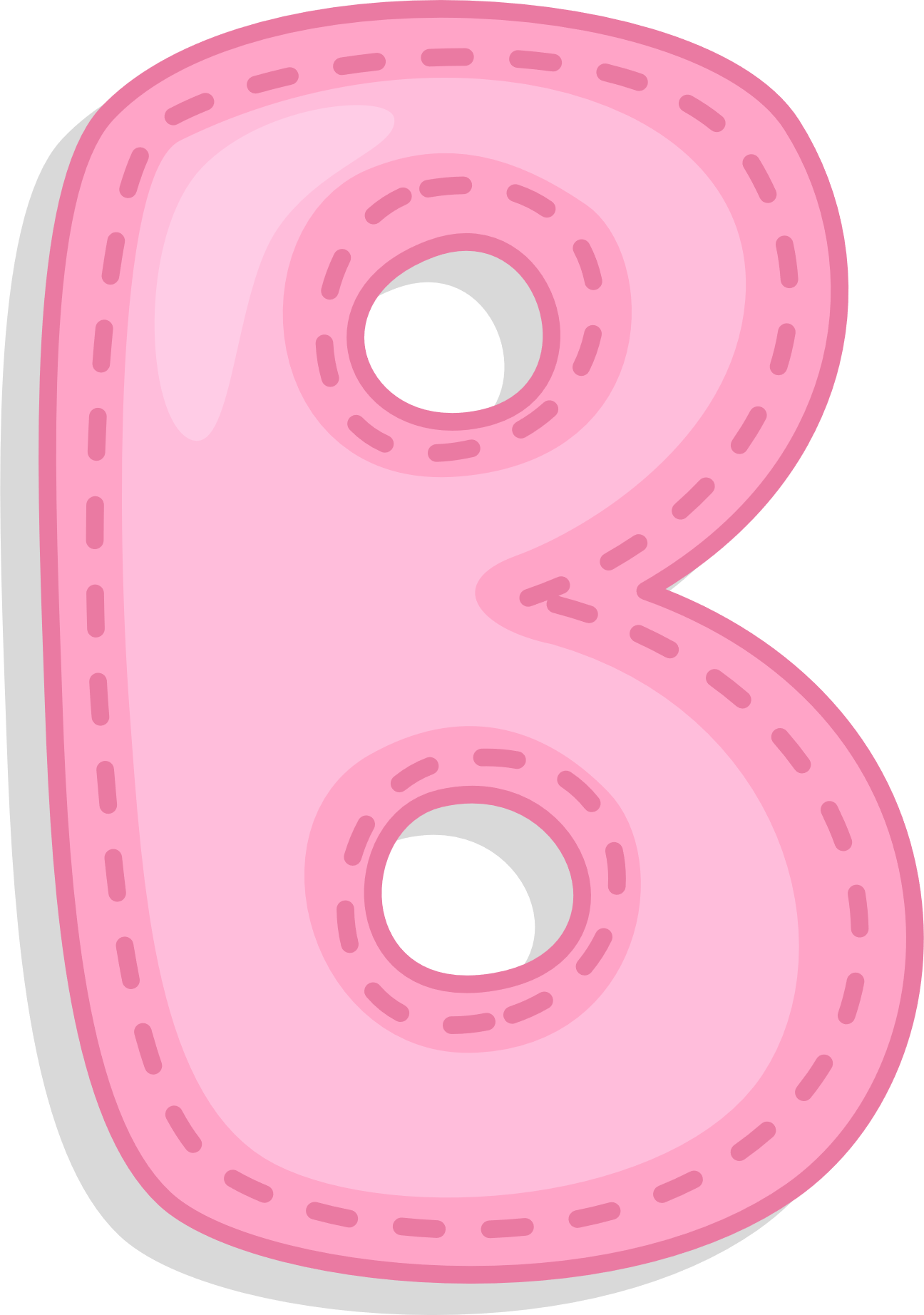 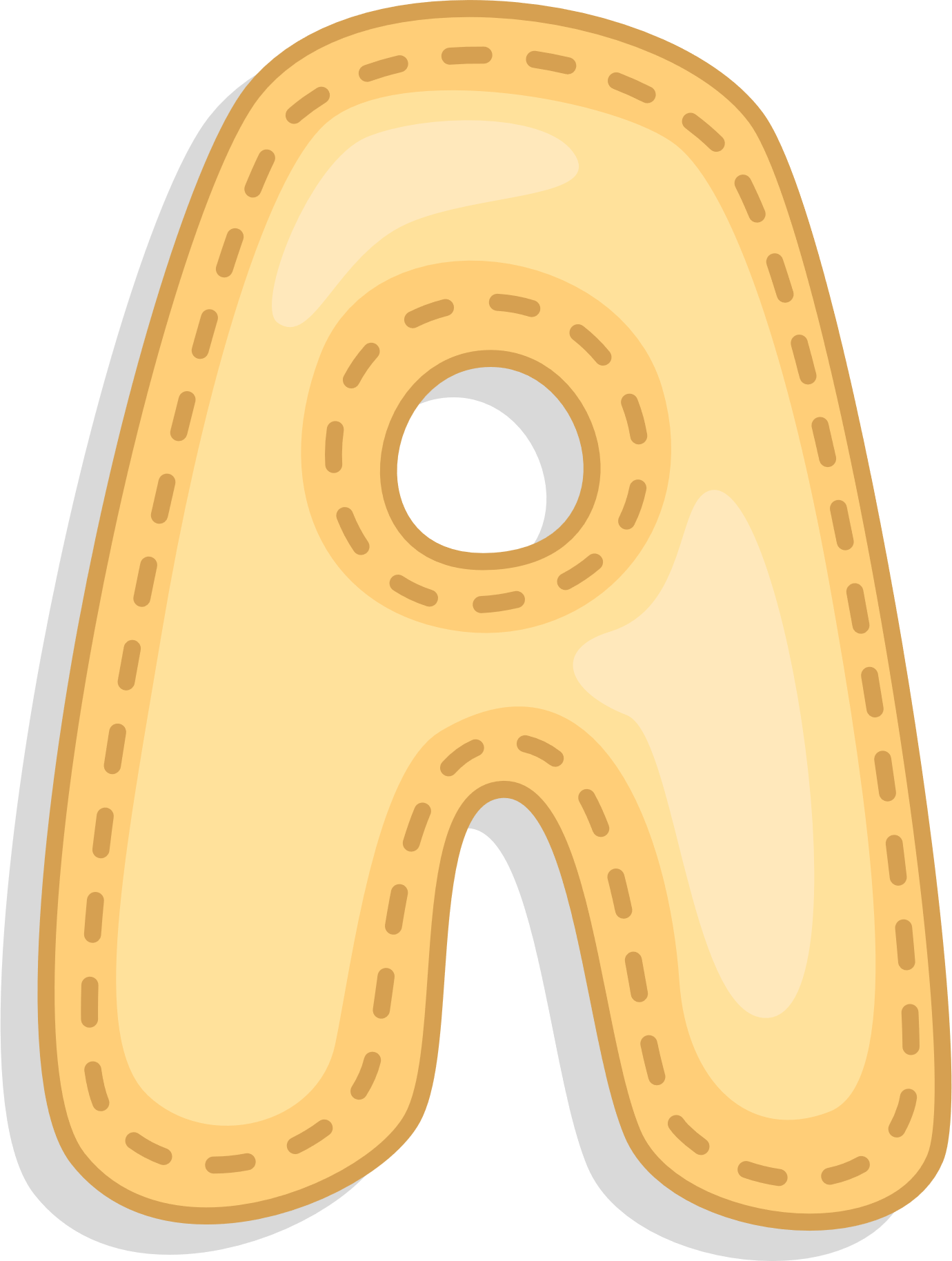 45
46
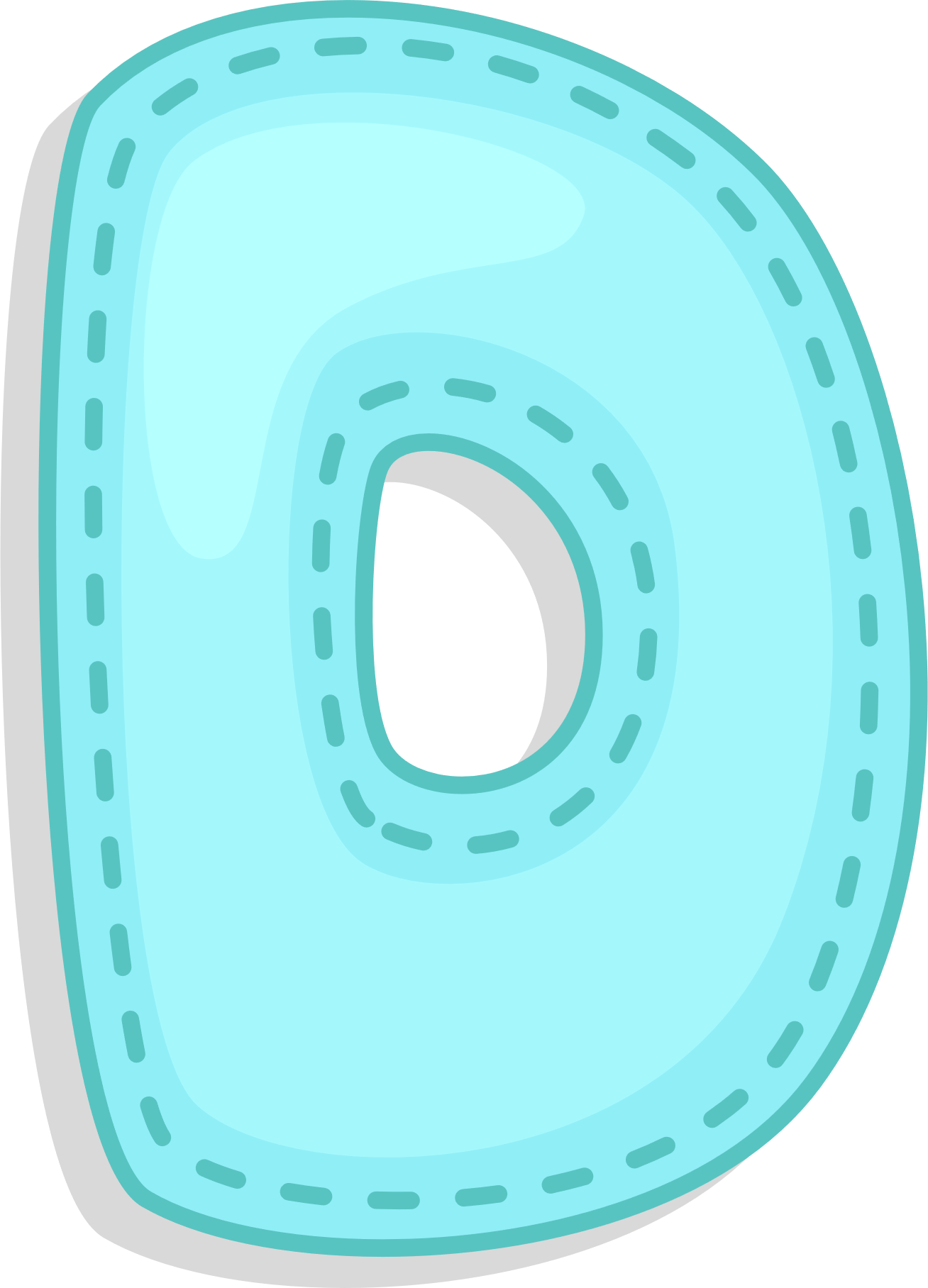 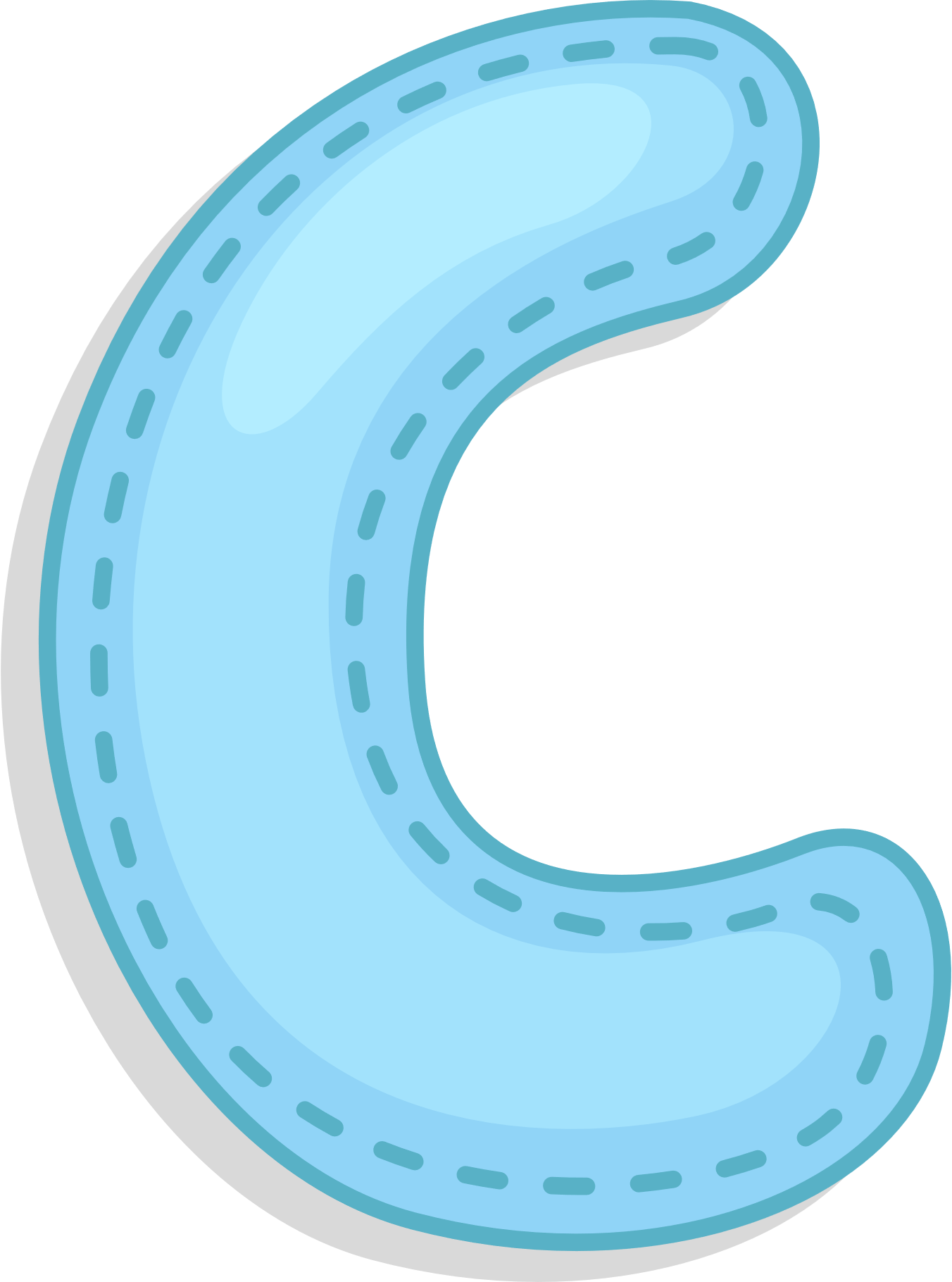 47
48
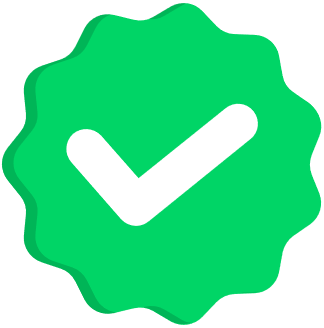 Giá trị của biểu thức a x 7 + 20 với a = 10 là
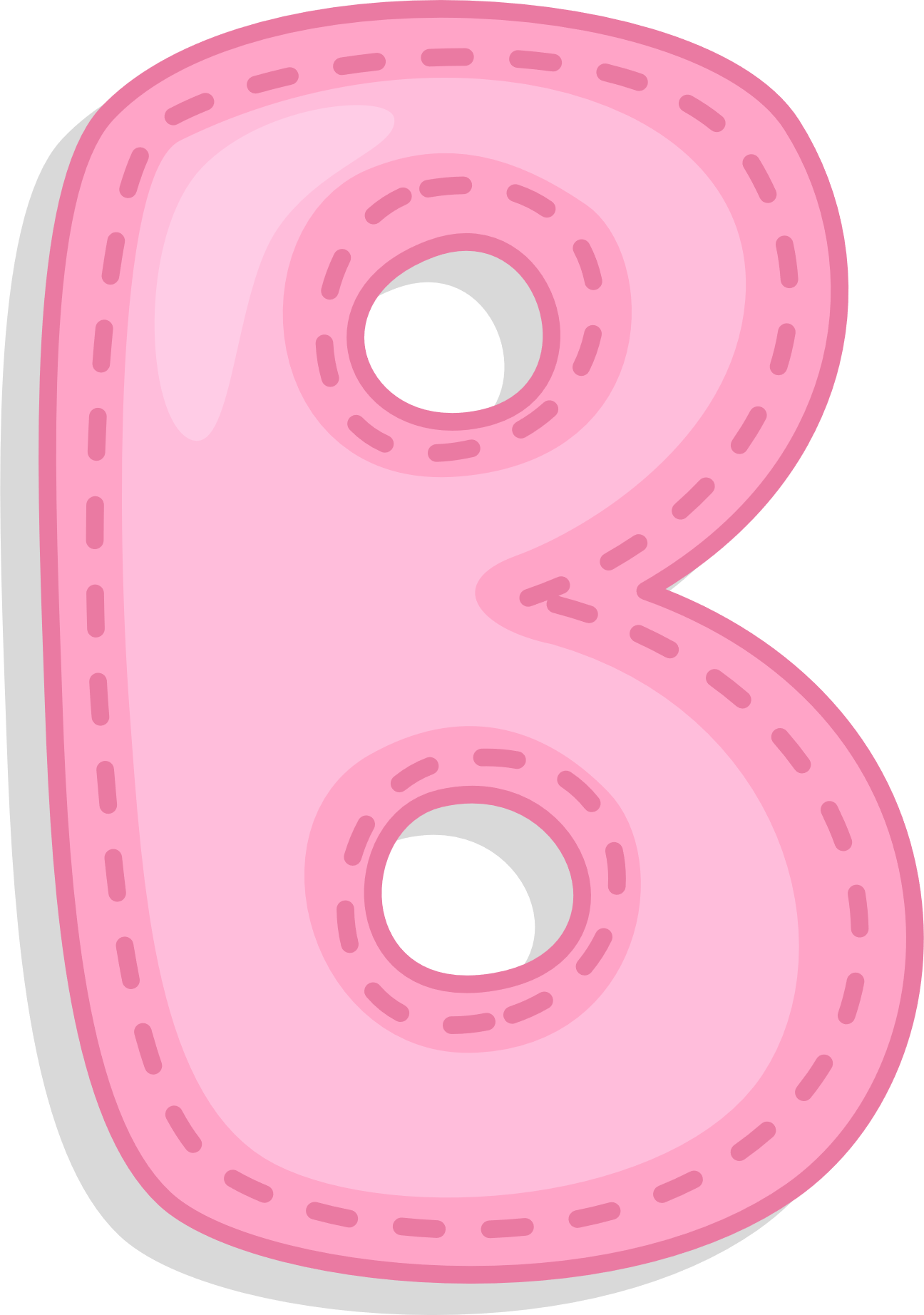 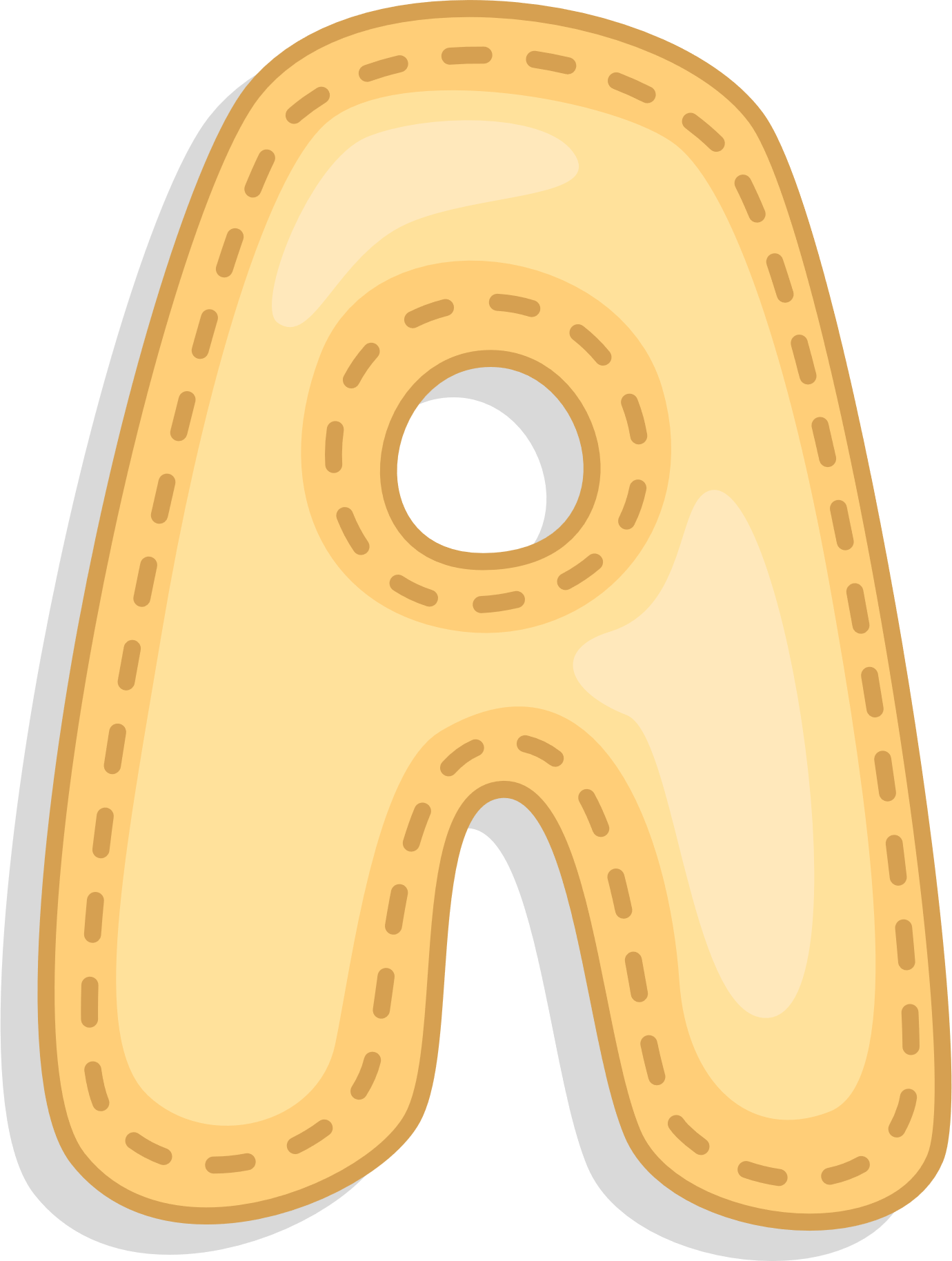 90
91
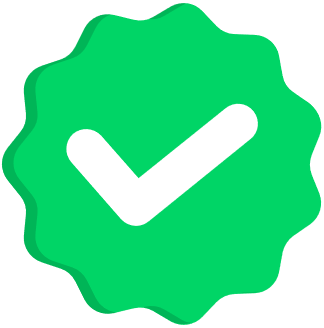 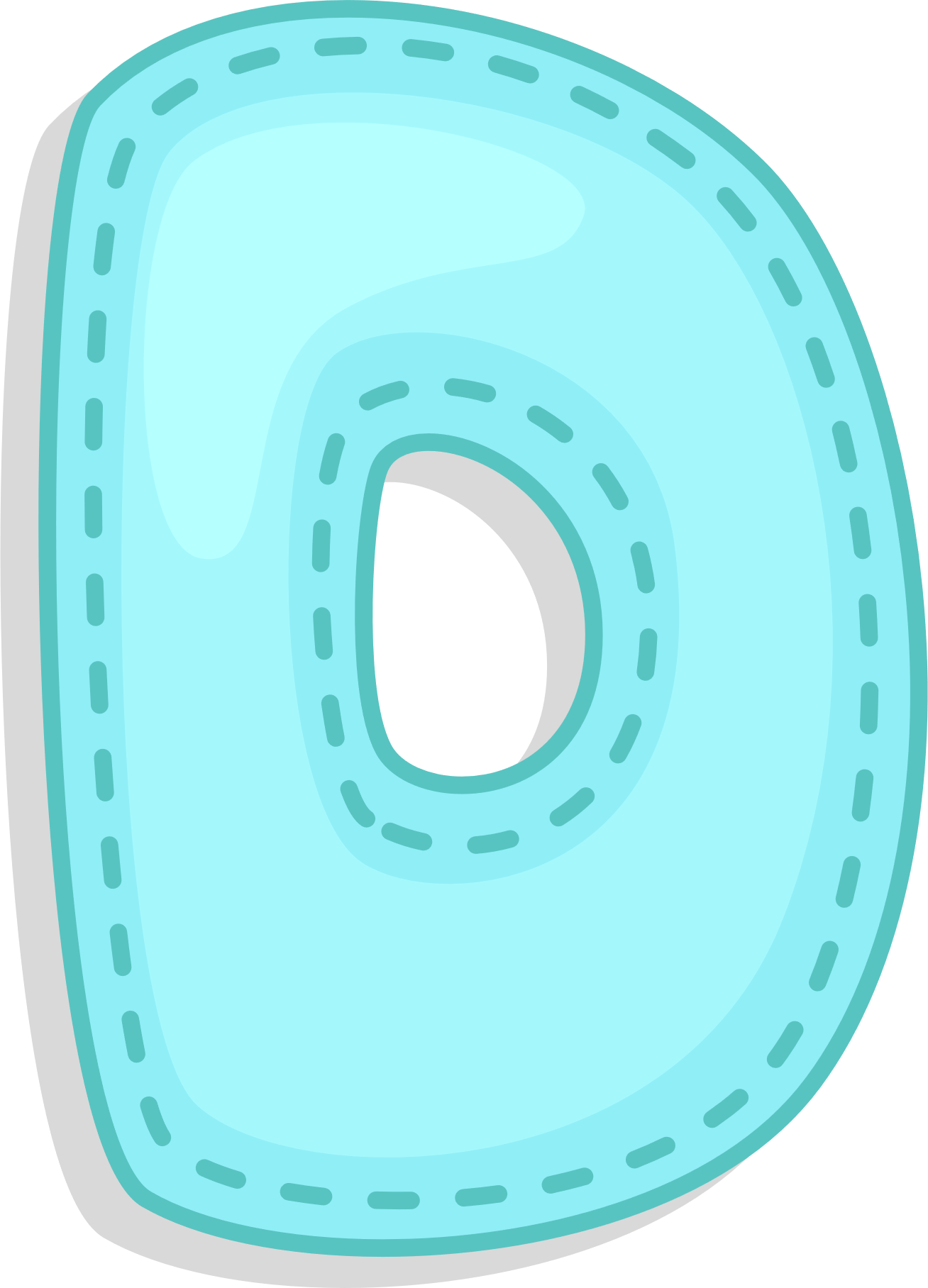 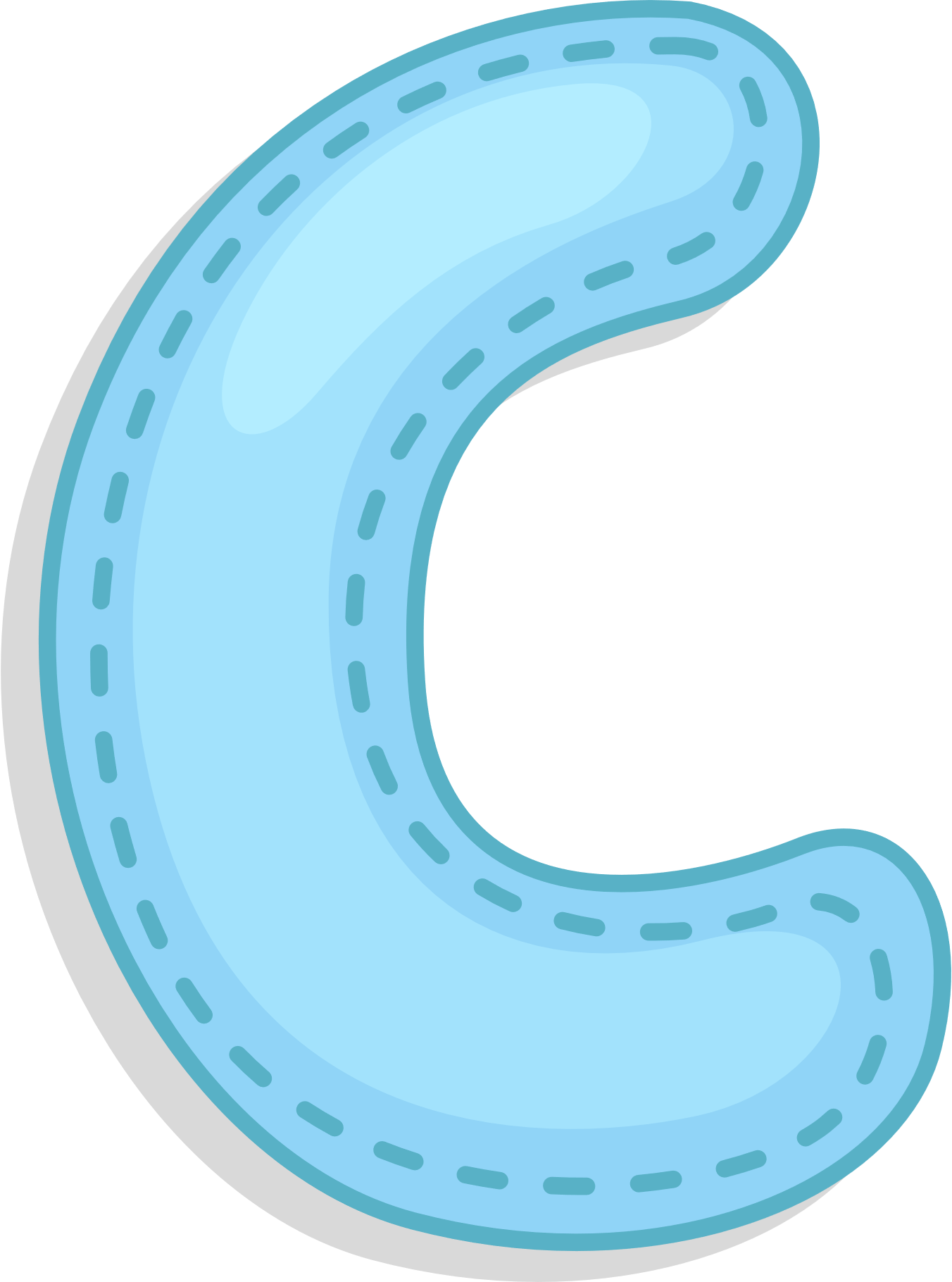 92
93
DẶN DÒ
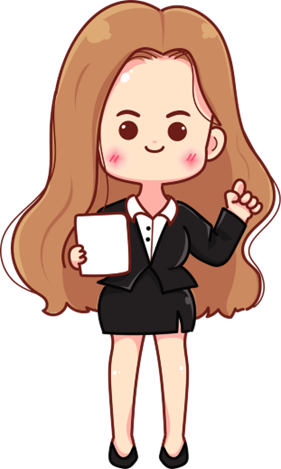 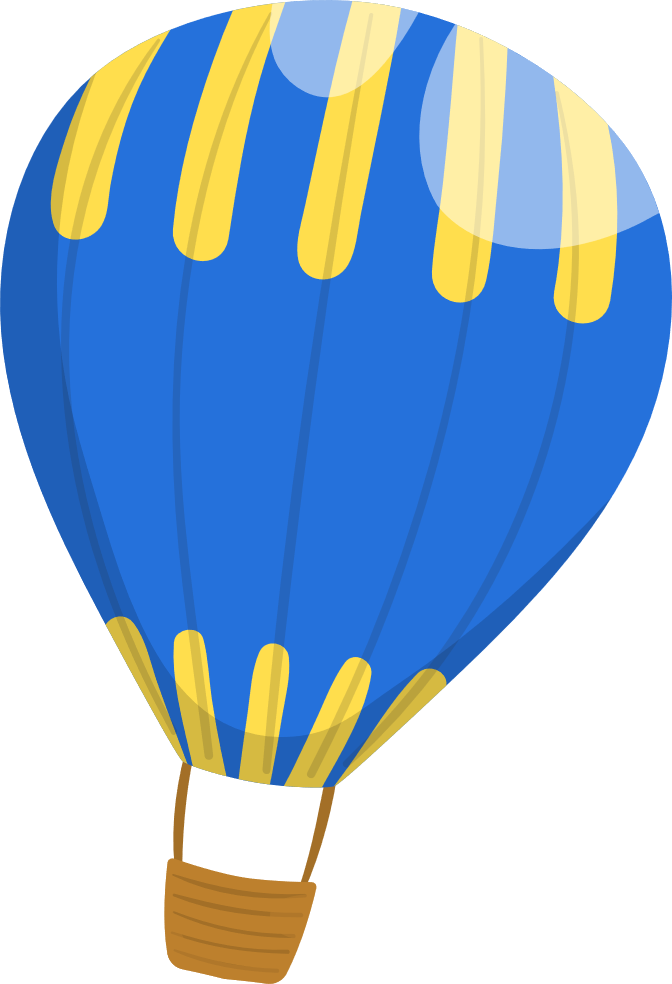 Làm bài … vào vở Toán
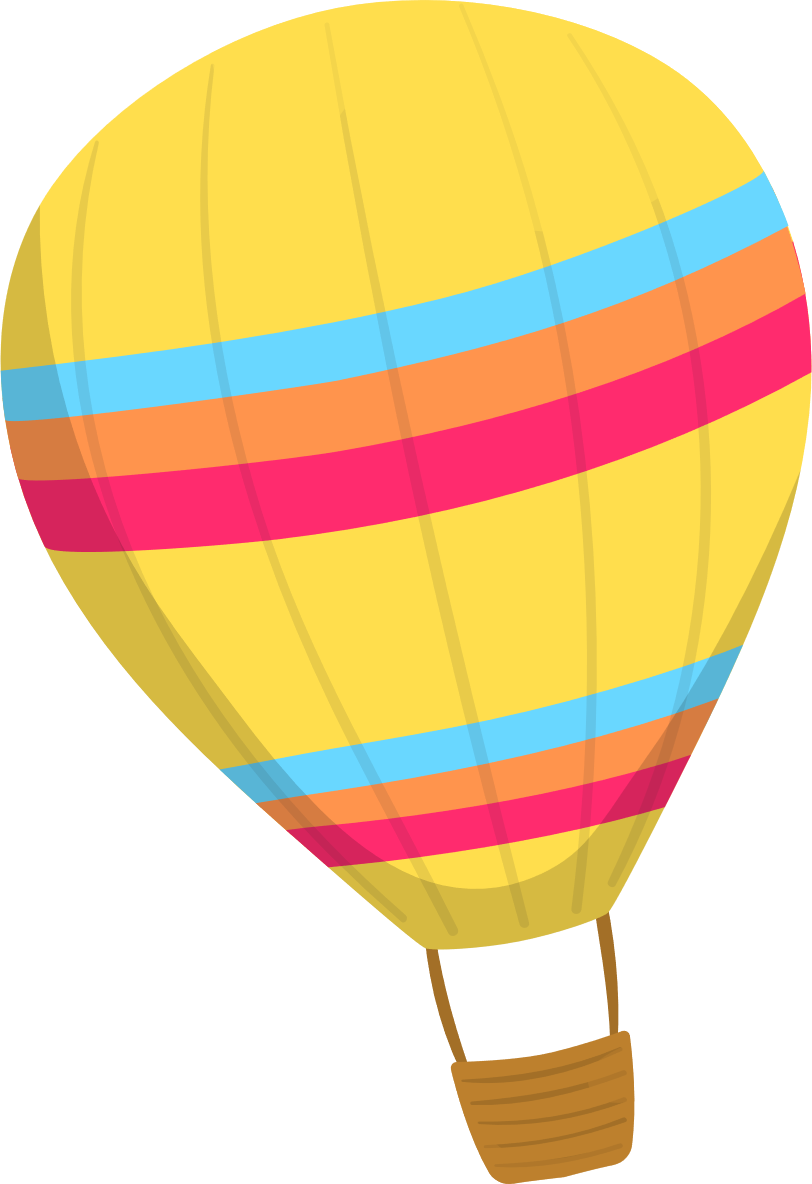 …
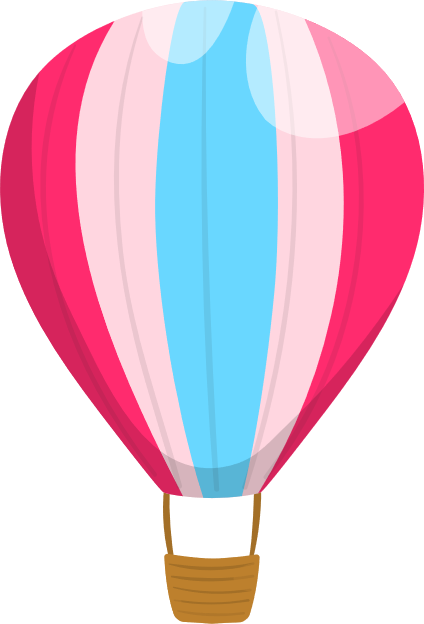 …
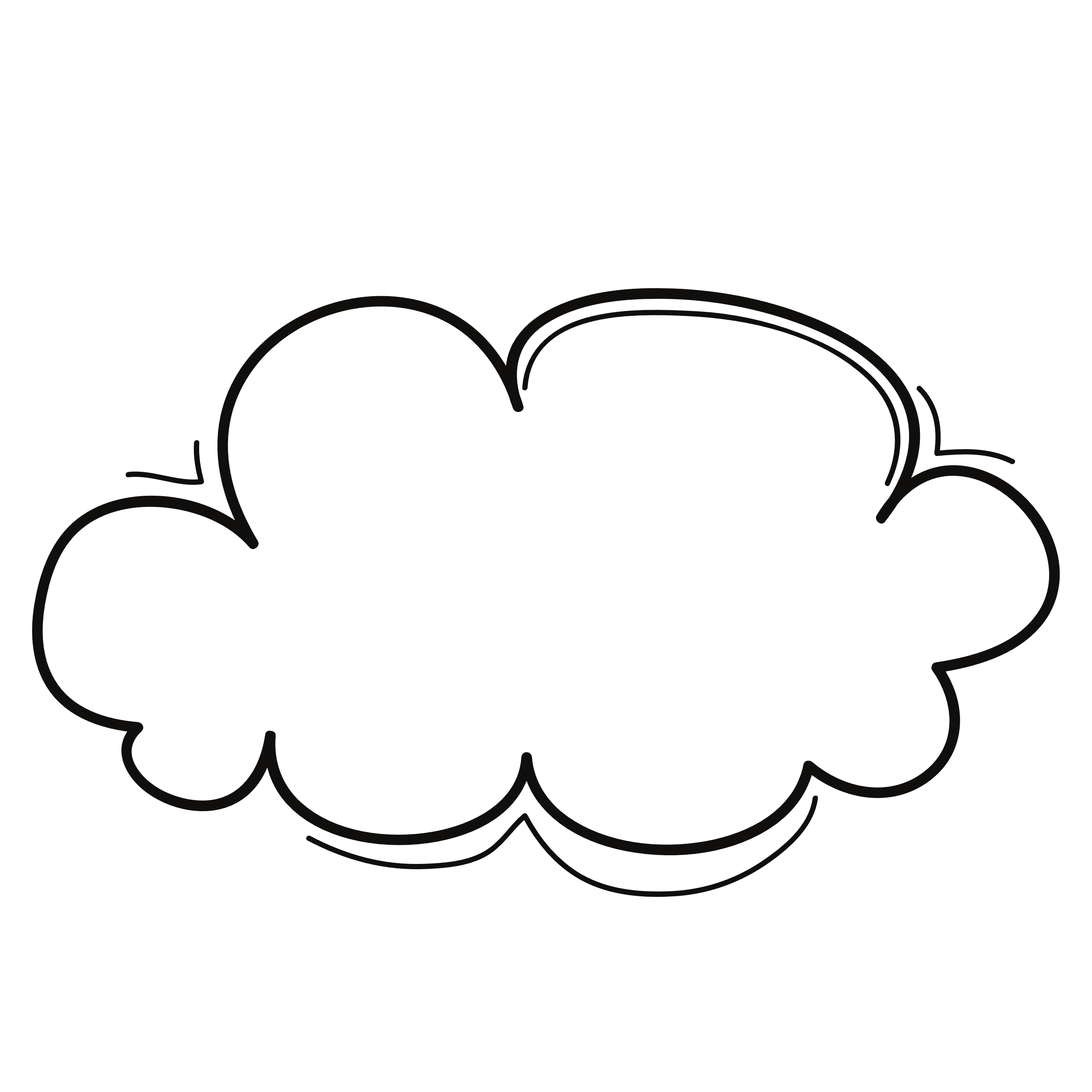 TẠM BIỆT